TALLERES INTEGRADOS IIIDIGESTIVODIAGNÓSTICO A PRIMERA VISTA
IRENE ALBERT COBO   EXP: 2044

APROBADO POR EL DR. MARTÍNEZ EGEA

SERVICIO DIGESTIVO HOSPITAL DE SAN JUAN
MC: Mujer de 61 años que refiere epigastralgia de un mes de evolución

AP:  HTA, DLP, DM tipo 2. No hábitos tóxicos. No otros antecedentes médicos, quirúrgicos o familiares de interés. Tto. Habitual destacable: omeprazol 20 mg/día.

Enfermedad actual: Refiere cuadro de un mes de evolución de  dolor abdominal localizado en epigastrio con irradiación a HCD. Empeora con la ingesta y durante la noche. Refiere nauseas sin vómitos. No alteraciones del hábito intestinal. Heces de aspecto normal. No fiebre. No dolor torácico.

Exploración física: Consciente y orientada. NH. NC. Tº: 37,2 ºC. 
Abdomen: blando y depresible. Ruidos hidroaéreos  presentes. Murphy +, Blumberg -. No se palapan masas ni megalias. No signos de peritonismo.

Exploraciones complementarias:
AS: neutrófilos 76,7%, PCR: 12,63.
Rx tórax: sin hallazgos patológicos
ECO abdominal:
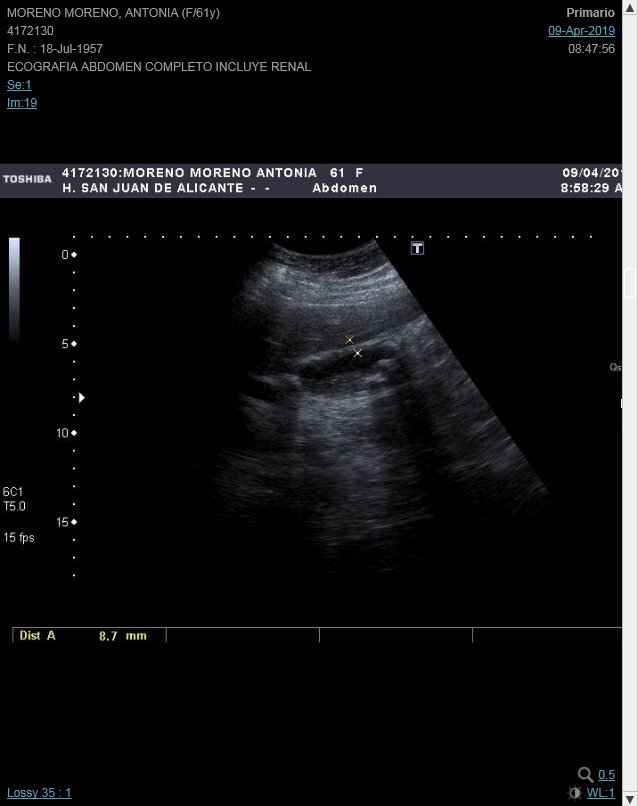 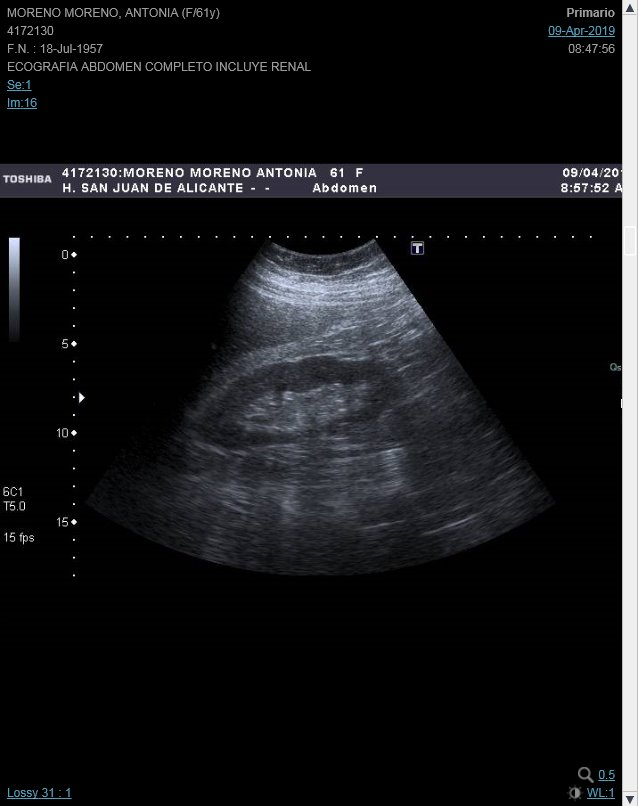 ECO abdominal: ectasia de la vía biliar intrahepática y extrahepática, visualizándose múltiples litiasis en el tercio distal del colédoco. La vesícula tiene paredes engrosadas con líquido perivesicular, abundante contenido de litiasis. 


DX DEFINITIVO: Cólico biliar. Colecistitis aguda. Coledocolitiasis.